IMPERATIVO
con i pronomi diretti
Imperativ sa 
objekatskim zamjenicama
Ripasso dell’imperativo diretto dei verbi regolari:
Ripasso dei pronomi diretti, forme toniche e atone:
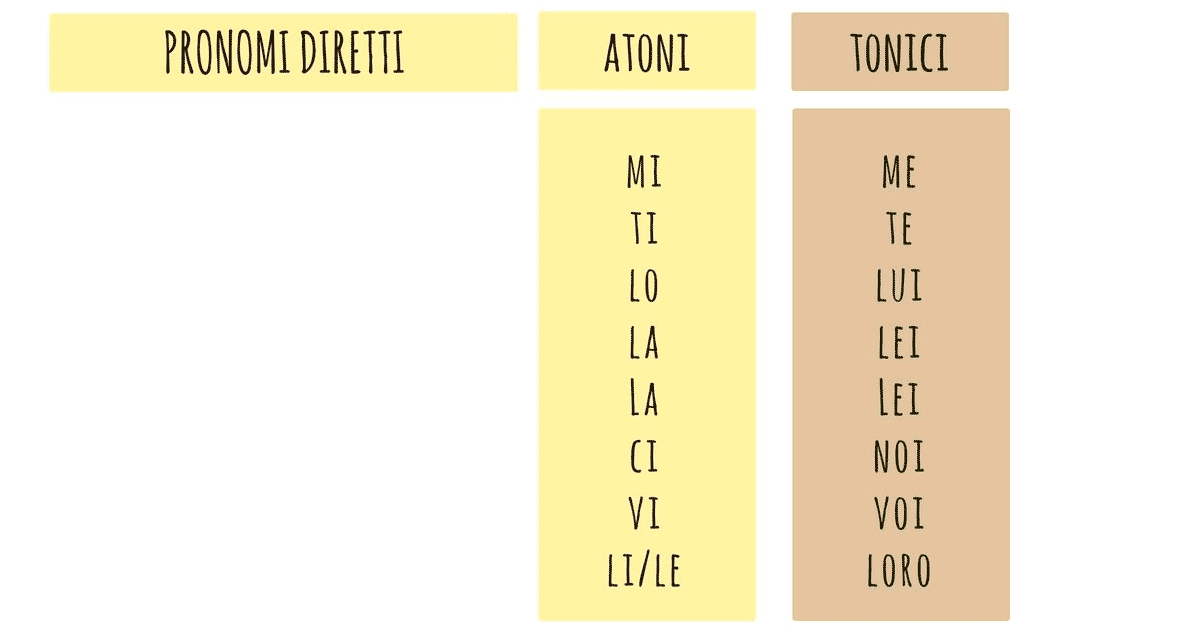 Quando si usa l’imperativo con un pronome diretto, questo si mette dopo l’imperativo e forma con esso una sola parola.

		Tu prendi una mela.

				Tu la prendi. >  Prendila!
Esempi:							      però							      	(forma negativa)
Chiudi il libro! > Chiudilo!				Non chiuderlo!
Mangia la mela! > Mangiala!			Non mangiarla!
Porta i bicchieri! > Portali!				Non portarli!
Prendi queste penne! > Prendile!		Non prenderle!
Chiamiamo Giovanni! > Chiamiamolo!		Non chiamiamolo!
Aprite la porta! > Apritela!				Non apritela!
Lavate i piatti! > Lavateli!				Non lavateli!
								* Per la 2° persona Sg. 
								non + INFINITO + pronome atono
L’imperativo con i verbi irregolari:
Con la 2° persona Sg. (TU), i seguenti verbi hanno due forme possibili:


Dare l’aiuto.		Da’ + lo = dallo!
Dire la verità. 		Di’ + la  =  dilla!
Fare un favore.	Fa’ + lo  = fallo!

*Nello stesso modo su questi verbi si attaccano altri pronomi atoni, e si dice per esempio:
Dammi una mano; Stammi bene; Vacci piano…
“L” del pronome si raddoppia!
Compito:
Riscrivete le frasi che seguono e finite il compito come nell’esempio.
Es. Pulisci le scarpe. > Puliscile bene.
Prendi il caffè. 		_____________ (prendere, tu) caldo.
Bevi l’acqua.		_____________ (bere, tu) al tempo.
Mangiamo le pizze.	_____________ (mangiare, noi) insieme.
Comprate la carne.	_____________ (comprare, voi) domani.
Grazie della vostra attenzione!
ARRIVEDERCI…
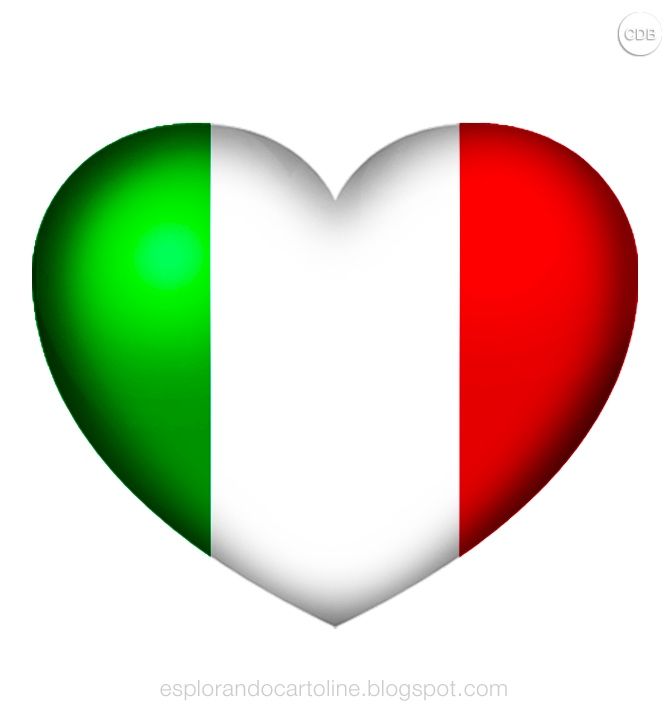